MANAJEMEN DATA KLINIS
Materi 3
MK Mandatkes
DATA KLINIS
 Pengertian : data yang berkaitan dengan kegiatan pelayanan langsung pada pasien dalam hal medis : 
	- data diagnosa penyakit
	- monitoring pengembangan pasien
	- kesesuaian terapi atau pengobatan
	yang dilakukan di sarana pelayanan kesehatan (RS)
 Manajemen Data klinis RS berkaitan SIRS
SISTEM INFORMASI RUMAH SAKIT (SIRS)
Suatu tatanan yang berurusan dengan pengumpulan data, pengelolaan data, penyajian informasi, analisis dan penyimpulan informasi serta penyampaian informasi yang dibutuhkan untuk kegiatan rumah sakit
Jenis SIRS :
	- Sistem informasi Klinik
	- Sistem informasi Administrasi
	- Sistem informasi Manajemen
ALUR DATA INFORMASI DI RS
DIREKTUR RS
Keputusan
INFORMASI
SATUAN PELAKSANA
SIRS
MEDIK PERAWATAN ADMINISTRASI PENUNJANG
DATA
Kegiatan
SISTEM DATA KLINIS
Rekam medis individu pasien
Rangkuman data klinis untuk pelaporan
Registrasi penyakit 
Data unit spesifik : farmasi, laboratorium, radiologi, dll
Sistem kepustakaan medis dan decision support system 
Paspor kesehatan (patient-carried records) : smartcard format
Sistem Data Klinis
1. Rekam Medis =
 	 - isi rekam medis individu hendaknya cerminkan riwayat kesehatan seorang pasien mulai dari lahir sampai berlangsungnya interaksi pasien dengan RS

	- ada 2 bagian penting : Patient Record dan Manajemen
KAITAN REKAM MEDIS DENGAN SIK
Sesuai dengan ‘Manual Rekam Medis’ oleh konsil Kedokteran Indonesia, 2006 

Berkembangnya ‘evidence based medicine’ = pelayanan medis berbasis data  data dan informasi yan medis yang berkualitas terintegrasi dengan baik dan benar yang sumber utamanya : data klinis dari RM  rekam medis elektronik (setiap entry data langsung sebagai input dari S/MIK
KAITAN REKAM MEDIS DENGAN MIK
MIK = pengelolaan fokus kegiatan pada yankes dan sumber informasi yankes dengan menjabarkan sifat alami data, struktur dan dan menerjemahkan ke berbagai bentuk informasi demi kemajuan kesehatan dan yankes perorangan, pasien dan masyarakat.

Penanggungjawab MIK wajib : mengumpulkan, mengintegrasi dan menganalisis data yankes primer dan sekunder, mendesiminasi informasi, menata sumber informasi bagi kepentingan penelitian, pendidikan, perencanaan dan evaluasi yankes secara komprehensif dan terintegrasi
KAITAN REKAM MEDIS DENGAN MIK
Syarat data RM untuk memenuhi permintaan informasi sesuai standar universal :
	1. Stuktur dan isi rekam medis
	2. keseragaman dalam penggunaan simbol, tanda, istilah, singkatan, dan ICD-X
	3. kerahasiaan dan keamanan data
 Kerahasiaan : dokter, dokter gigi, tenaga kesehatan tertentu, petugas pengelola, dan pemimpin sarana yankes
PELEPASAN INFORMASI
Informasi RM seorang pasien dapat dibuka =
Kepentingan kesehatan pasien
Memenuhi permintaan aparatur hukum dalam rangka penegakan hukum atas perintah pengadilan
Permintaan dan/atau persetujuan pasien sendiri 
Permintaan institusi/lembaga berdasarkan ketentuan perundang-undangan
Kepentingan penelitian, pendidikan, dan audit medis, tanpa menyebutkan identitas pasien
Sistem Data Klinis
2. Rangkuman Data Klinis = user manajer RS, pihak asuransi (data claim), kepala unit klinis, institusi terkait sebagai pelaporan (jumlah pasien rawat inap menurut ciri-ciri demografis, cara membayar, diagnosis, prosedur operatif)
Sistem Data Klinis
3. Registrasi penyakit : kanker merupakan sistem informasi yang berbasis suatu komunitas atau wilayah administratif mencakup semua kejadian kanker diantara penduduk yang hidup di wilayah bersangkutan
TRANSAKSI PELAYANAN KLINIS PASIEN RUMAH SAKIT
keluar
tpprj
poliklinik
Rawat inap
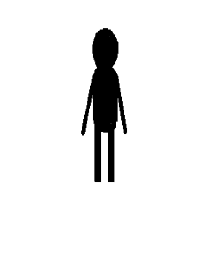 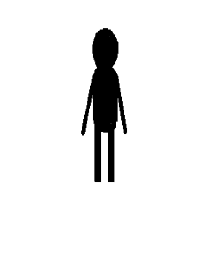 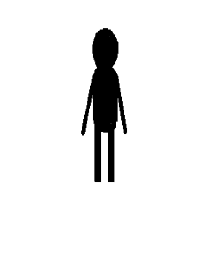 Ket
klinis
Daftar
Yan klinis
Yan klinis
-Dt_id_pasien
-Dt_klinis
-Dt_obat
-Dt_tindakan
-Dt_dokter
-Dt_perawat
-Dt_ruang
 -Dt_klsperawtn
-Dt_id_pasien
-Dt_bayar
-Dt_keluhan
-Dt_id_pasien
-Dt_klinis
-Dt_obat
-Dt_tindakan
-Dt_dokter
-Dt_perawat
kasir
kasir
bayar
bayar
apotik
apotik
-Dt_id_pasien
-Dt_bayar
-Dt_obat
-Dt_tindakan
-Dt_dokter
-Dt_perawat
-Dt_pem_jang
obat
-Dt_id_pasien
-Dt_bayar
-Dt_obat
-Dt_tindakan
-Dt_dokter
-Dt_perawat
-Dt_pem_jang
obat
-Dt_id_pasien
-Dt_obat
-Dt_id_pasien
-Dt_obat
Pem_jang
Pem_jang
periksa
periksa
-Dt_id_pasien
-Dt_pem_jang
-Dt_id_pasien
-Dt_pem_jang
MANAJEMEN DATA KLINIS RS
Pengumpulan data pasien : pasien rawat inap dan rawat jalan  formulir standar RL
Pengolahan data
Penyajian informasi : laporan RL
Analisis data
FORMULIR DATA RS
FORMULIR 1
1.1 DATA DASAR RUMAH SAKIT
1.2 DATA INDIKATOR PELAYANAN RUMAH SAKIT
1.3 FASILITAS TEMPAT TIDUR 
FORMULIR 2
DATA KETENAGAAN 
FOMULIR 3
DATA KEGIATAN PELAYANAN RUMAH SAKIT
RAWAT INAP, RAWAT DARURAT, KESEHATAN GIGI DAN MULUT
KEBIDANAN, PERINATOLOGI,PEMBEDAHAN, RADIOLOGI,  LABORATORIUM, REHABILIASI MEDIK, PELAYANAN KHUSUS,  PELAYANAN JIWA, KELUARGA BERENCANA,  PENGADAAN OBAT, PENULISAN RESEP DAN PELAYANAN RESEP, KEGIATAN RUJUKAN
CARA BAYAR, 
FORMULIR 4
DATA MORBIDITAS PASIEN RAWAT INAP
DATA MORBIDITAS PASIEN RAWAT JALAN
FORMULIR 5
Data Bulanan 
Penunjang RS
Kunjungan rawat jalan
10 besar penyakit rawat jalan
10 besar penyakit rawat inap
Permenkes no 1171 tahun 2011 Tentang SIRS
CONTOH
Publikasi informasi morbiditas/mortalitas di rumah sakit tahun 2017, disajikan :
	1. Pola penyebab kematian
	2. Derajat kesehatan : kematian bayi, kematian maternal, kematian kasar di RS
	3. Pola penyebab sakit menurut Bab ICD-X tahun 2016
	4. Pengelompokan golongan penyakit menurut Bab ICD-X
	5. Pola infeksi nosokomial
BAHAN DAN CARA
Data pasien rawat jalan dan rawat inap dikumpulkan dengan formulit RL2a dan RL2b
Data dikumpulkan dalam waktu 1 tahun : Januari – Desember  2016, setiap data penyakit dikode sesuai KIP/10-ICD/X dan dikelompokan menurut Daftar Tabulasi Dasar (DTD)
Penyajian menurut pengelompokan Bab dan DTD pada ICD-X : 21 Bab dan 468 DTD (DTD 001-DTD 306.9)
BAHAN DAN CARA
Pengelompokan DTD termasuk :
							KIP/10
Persalinan normal 			- DTD 243
Kelahiran mati			- DTD 253.0
Bayi lahir hidup			- DTD 295
Kontak dengan pelayanan 
	kesehatan 				- DTD 290.0-
							   298 (selain 
							   DTD 295)
BAHAN DAN CARA
Selama kurun waktu 2016 telah diolah keadaan morbiditas pasien rawat inap = 2.561.106 kasus :
								kasus (%)
kasus penyakit        : 2.267.164  	     88,52 
Persalinan normal   :    115.389	       4,5
Bayi lahir mati	  :         3.250	       0,1
Bayi lahir hidup   	  :     132.745	       5,1
Kontak dengan pelayanan
	kesehatan		  :        42.558          1,6
SISTEMATIKA PENYAJIAN
Penyajian  menggunakan ICD-X, pengelompokan : 21 Bab
Penyajian derajat kesehatan : 2 kelompok = tingkat kematian dan pola penyakit
Penyajian kematian ada 2 kelompok :
	a. Kematian penyakit seperti kematian maternal dan kematian kasar
	b. Penyakit penyebab kematian (Underlying Causes) diambil berdasarkan sebab kematian dan dikelompokkan menurut Bab
SISTEMATIKA PENYAJIAN
4. Penyajian pola penyakit terdiri dari 8 kelompok :
	a. Pola penyakit menurut golongan umur
	b. Pola penyakit menurut jenis kelamin
	c. Pola penyakit 50 terbesar di Indonesia
	d. Data kesakitan menurut pengelompokkan penyakit per Bab
	e. Rincian penyakit menurut golongan penyakit per Bab
	f. Golongan kesakitan menurut kelompok umur dan provinsi, masing-masing Bab
	g. Distribusi pasien keluar menurut golongan sebab sakit untuk setiap Bab
	h. Grafik pasien keluar menurut golongan umur dan seks untuk setiap Bab
LATIHAN
Distribusi Pasien Obstetrik menurut Umur di Rumah Sakit Indonesia tahun 2017
LATIHAN ENTRY DATA
DATA PASIEN RAWAT INAP (RL1) DAN PENDERITA DHF (RL2)
A. Tahun 2017 =
	              Triwulan I    Triwulan II	   Triwulan III      Triwulan IV
Pasien 
	masuk :       1.235	           2.122            1.753               1.648
Penderita
    DHF    :            38                175                 50                   21

Soal : buat tabel data tsb, hitung total dan hitung prosentase dari masing-masing triwulan
1. APA YANG DIMAKSUD DENGAN DATA KLINIS?
2. BAGAIMANA HUBUNGAN ANTARA DATA KLINIS DENGAN SIM RS
3.SEBUTKAN SUMBER DATA YANG DAPAT DIMANFAATKAN SEBAGAI DATA KLINIS
4. SEBUTKAN MANFAAT DATA KLINIS DALAM SISTEM PELAPORAN RUMAHSAKIT